Figure 1. Behavioral and neurochemical measurements during sessions 1 (left) and 2 (right) of the first Reversal for ...
Cereb Cortex, Volume 17, Issue 6, June 2007, Pages 1444–1453, https://doi.org/10.1093/cercor/bhl057
The content of this slide may be subject to copyright: please see the slide notes for details.
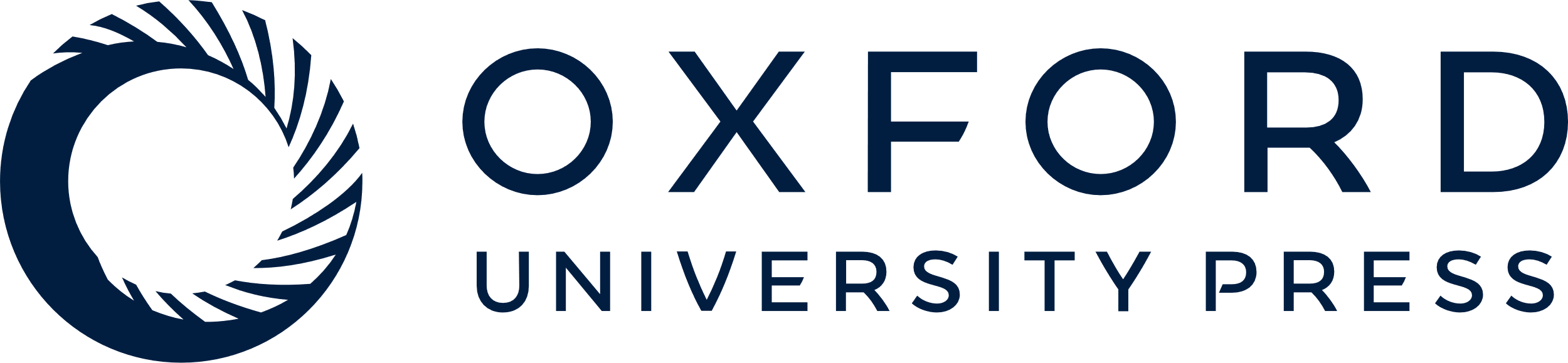 [Speaker Notes: Figure 1. Behavioral and neurochemical measurements during sessions 1 (left) and 2 (right) of the first Reversal for the reversal group (R1) and the control group (C1). The upper graph shows the behavioral results as the number of correct responses per block, each session containing 8 blocks and each block 8 trials. The middle and lower graphs show DA and NA efflux respectively as percentage of basal value. Samples 1–3: basal values, and 4–6 effect samples during session and 7 and 8 after the behavioral session. All values represent means ± standard error of the mean. Filled symbols indicate significant differences compared with the first block or final basal sample. An asterisk indicates a significant difference between the groups.


Unless provided in the caption above, the following copyright applies to the content of this slide: © The Author 2006. Published by Oxford University Press. All rights reserved. For permissions, please e-mail: journals.permissions@oxfordjournals.org]